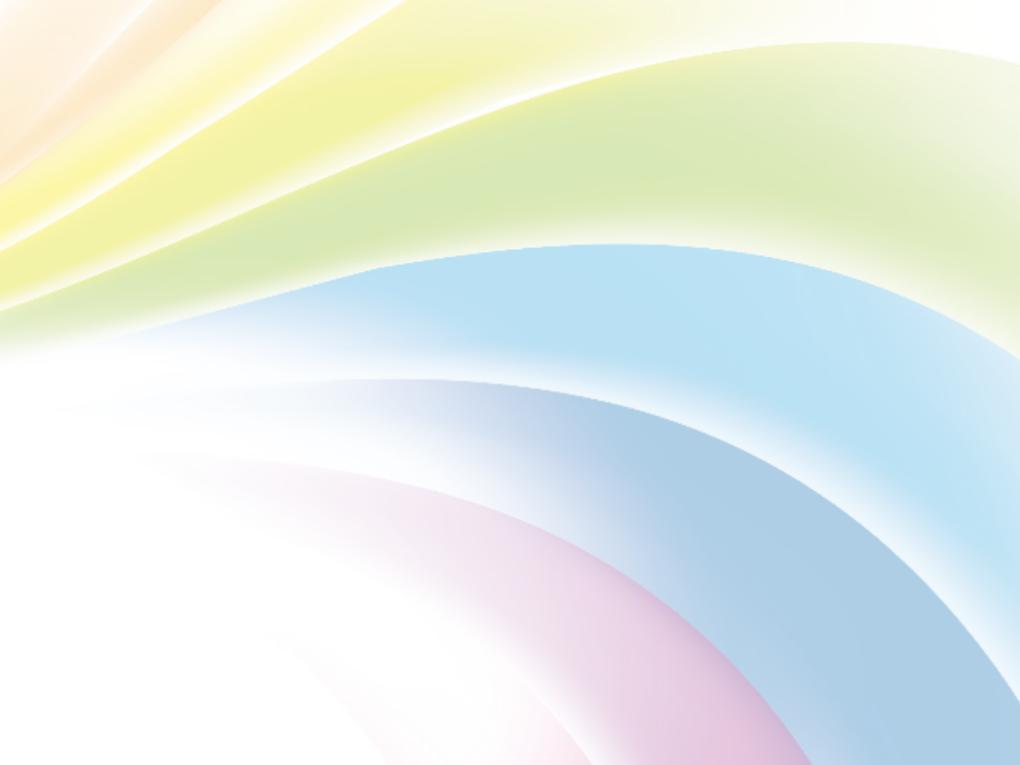 Cefnogi pobl awtistig mewn cyflogaeth
Hyfforddiant Adnoddau Dynol
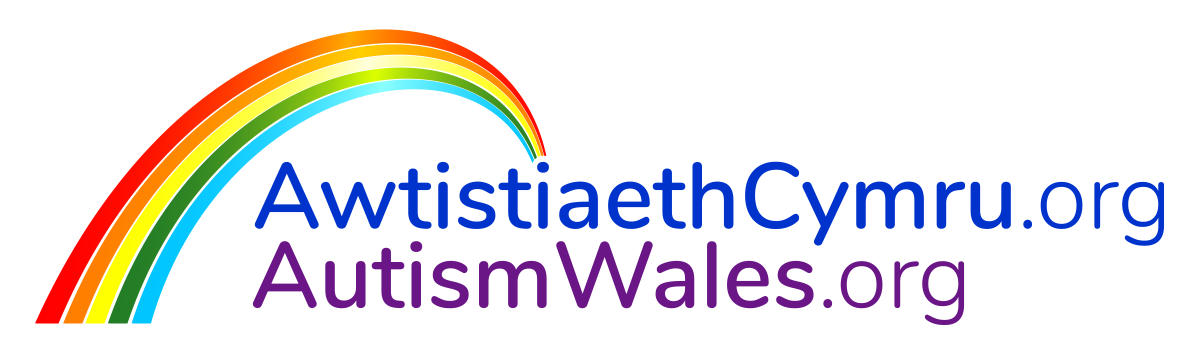 Weli di fi?
Mae Awtistiaeth yn ‘anabledd cudd’, sy’n golygu nad yw’n hawdd sylweddoli bod y cyflwr ar rywun. Os oes gan rywun fand arddwrn, cerdyn neu arbedwr sgrin ar eu dyfais symudol gyda’r patrwm isod mae hyn yn golygu eu bod yn awtistig a’u bod am i chi wybod hynny fel y gallwch eu cefnogi:



Yn aml mae pobl awtistig yn ei chael yn anodd i gael mynediad at weithgareddau cymunedol, cyfleusterau hamdden a gwasanaethau eraill. Os oes gan bawb well dealltwriaeth o awtistiaeth yna gall hynny newid bywydau. Caiff y wybodaeth ganlynol ei darparu i’ch helpu chi i gael gwell dealltwriaeth o awtistiaeth ac awgrymu ffyrdd y gallwch gefnogi pobl awtistig.

Am ragor o wybodaeth ar gynllun ‘Weli di fi?’
 ewch i:
AutismWales.org/cy/rwyn-awtistig/adnoddau-i-chi/weli-di-fi/
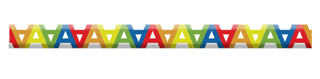 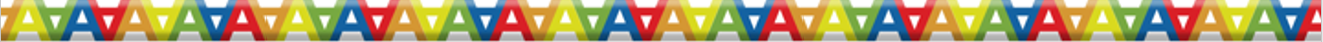 Deddf Cydraddoldeb 2010
Nodir bod unigolyn yn anabl o dan Ddeddf Cydraddoldeb 2010 os oes ganddynt nam corfforol neu feddyliol sy'n cael effaith negyddol ‘sylweddol’ a ‘hirdymor’ ar eu gallu i gyflawni gweithgareddau arferol bob dydd.

Mae ‘sylweddol' yn fwy na bach neu 
ddibwys.
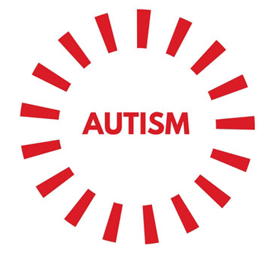 Deddf Cydraddoldeb 2010

Mae gan gyflogwr ddyletswydd i wneud ‘addasiadau rhesymol’ yn y gweithle. Cyn belled ag sy’n bosibl dylai nod cyffredinol y cyflogwr fod:
“I symud neu ostwng unrhyw anfantais sylweddol a wynebir gan weithiwr na fyddai unigolyn heb anabledd yn ei wynebu”
Mae’r ddyletswydd yn cynnwys tri gofyniad sy’n berthnasol mewn sefyllfaoedd lle byddai unigolyn anabl fel arall yn wynebu anfantais sylweddol o’i gymharu ag unigolion nad ydynt yn anabl:
Newid y ffordd y gwneir pethau (sicrhau nad yw’r gweithiwr anabl o dan anfantais sylweddol o ganlyniad i ddarpariaeth, meini prawf neu arfer eu cyflogwr)
Gwneud newidiadau i oresgyn rhwystrau a grëir gan nodweddion ffisegol y gweithle. 
Darparu cymhorthion atodol a/ neu wasanaeth atodol
Pam cyflogi unigolyn awtistig?
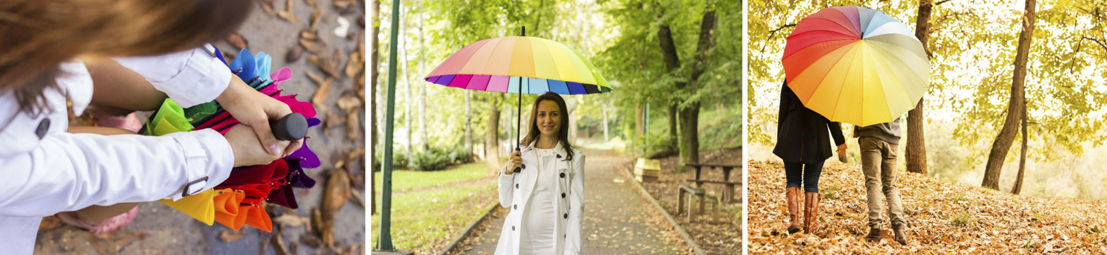 Set Sgiliau Penodol

Oriau niferus wedi eu treulio yn ymchwilio, dysgu a chymryd rhan mewn gweithgareddau sy’n ymwneud â’u meysydd diddordeb penodol
Nodweddion Personoliaeth

Effeithiol wrth gadw at amser a phresenoldeb da. Llai o amser yn clebran a mwy o amser yn gweithio. Sylw gwych i fanylder.
Buddsoddiad

Fe all buddsoddiad bach arwain at wobrwyon mawr wrth gyflogi unigolyn gydag awtistiaeth
[Speaker Notes: Previous slide stated- “Want a reliable, accurate employee- Employ someone with autism”. Whilst I agree, this a massive generalisation, so changed to Why employ an autistic person.]
Beth yw Awtistiaeth?
What Is Autism?
Mae Awtistiaeth yn gyflwr niwroddatblygiadol gydol oes ac mae’n effeithio ar bobl o bob cefndir
Ar hyn o bryd mae mwy o ddynion na merched yn cael diagnosis o awtistiaeth
Amcangyfrifir fod gan 1 o bob 100 o bobl yn y DU Anhwylder yn y Sbectrwm Awtistig (ASD)
Nid yw nifer o bobl yn ymwybodol eu bod yn awtistig
Mae hyn yn arbennig o wir o ran oedolion
Beth yw Awtistiaeth?
Mae nifer o oedolion yn parhau heb ddiagnosismae hyn yn arbennig o wir am ferched
Ewch i wefan y Gwasanaeth Awtistiaeth Integredig os hoffech gael rhagor o wybodaeth yn ymwneud ag atgyfeiriad ar gyfer diagnosis o Awtistiaeth:  
AutismWales.org/cy/gwasanaeth-awtistiaeth-integredig/
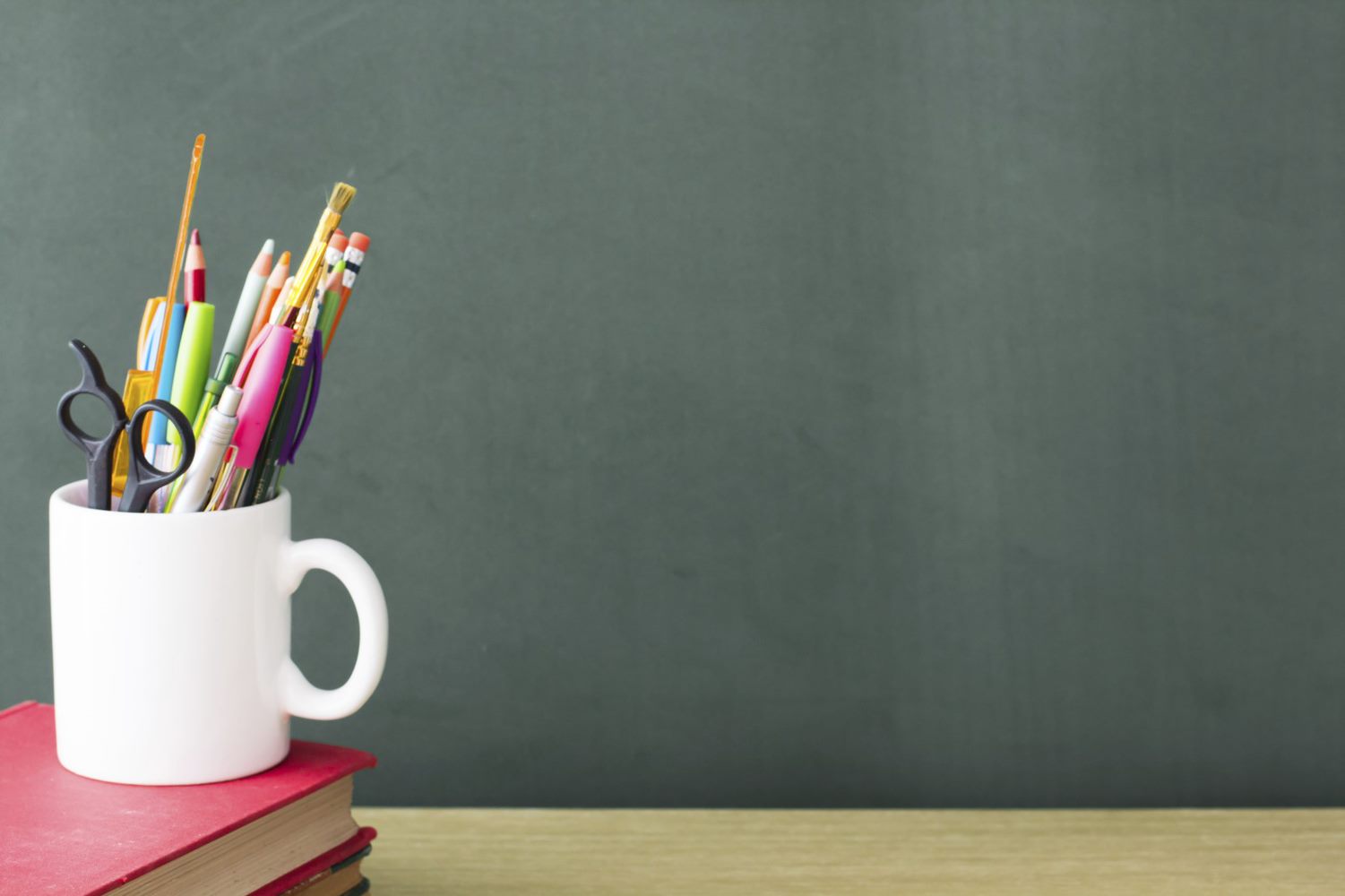 Nid anabledd dysgu na salwch meddwl yw Awtistiaeth

Fodd bynnag mae’n bosibl fod gan rai unigolion awtistig anabledd dysgu neu gyflwr iechyd meddwl fel gorbryder neu iselder sy'n bodoli ochr yn ochr ag awtistiaeth.
[Speaker Notes: Not sure if we need this slide]
Beth yw Awtistiaeth?
Mae gan bobl Awtistig wahaniaethau yn y meysydd canlynol:
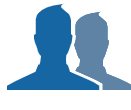 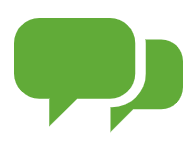 Dychymyg Cymdeithasol a Hyblygrwydd Meddwl
Cyfathrebu Cymdeithasol a Rhyngweithio Cymdeithasol
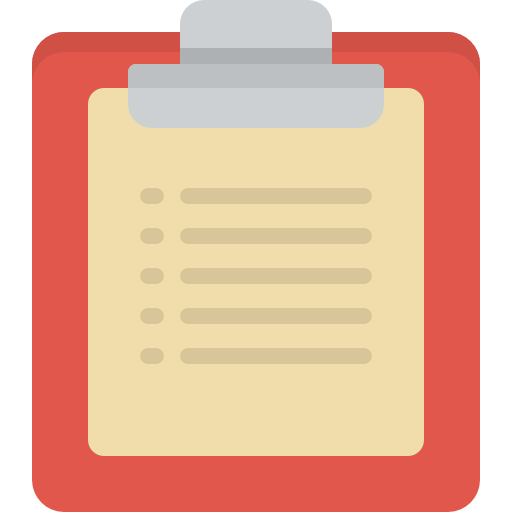 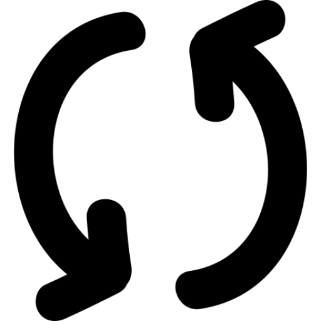 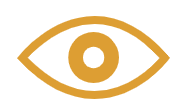 Diddordebau neu weithgareddau cyfyngedig, ailadroddus
Patrymau ymddygiad cyfyngedig, ailadroddus
Ymatebion synhwyraidd anarferol
Beth yw Awtistiaeth?
Cyfathrebu Cymdeithasol
Mae’n bosibl fod pobl awtistig yn cael anhawster gyda chyfathrebu cymdeithasol. Mae’r ffordd y caiff yr unigolyn ei effeithio yn amrywio. Gall hyn gynnwys anawsterau o ran:
lleferydd
iaith
mynegiant yr wyneb
ystumiau
cyswllt llygad
iaith y corff
tôn y llais
Wrth gyfathrebu gydag unigolyn awtistig fe ddylech:
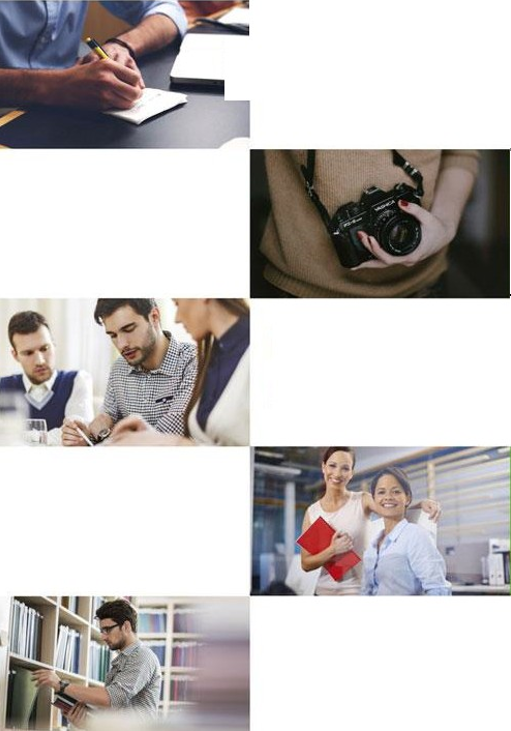 Osgoi iaith ffigurol, fe all trosiadau ac idiomau fod yn ddryslyd
Byddwch yn benodol ac osgowch amwysedd
Peidiwch â dibynnu ar ystum, iaith y corff na mynegiant yr wyneb i gyfleu neu bwysleisio pwynt
Defnyddiwch dôn sy’n ddigynnwrf a chyson o ran y llais
Sylweddolwch nad yw osgoi cyswllt llygad yn arwydd o ddiffyg diddordeb nac anghwrteisi
Beth yw Awtistiaeth
Rhyngweithio cymdeithasol
Mae’n bosibl fod pobl awtistig yn cael anhawster gyda rhyngweithio cymdeithasol. Mae’r ffordd y caiff yr unigolyn ei effeithio yn amrywio. Gall hyn gynnwys anawsterau o ran:
mwynhau sgwrs
creu a chynnal perthnasoedd
deall hiwmor a  choegni
rhoi a derbyn canmoliaeth
ceisio a chynnig cysur
Wrth ryngweithio gydag unigolyn awtistig fe ddylech:
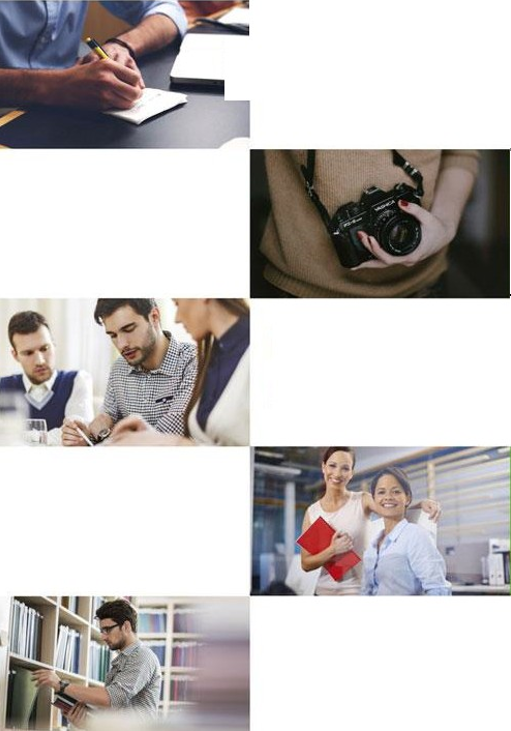 Gychwyn y rhyngweithio
Osgoi clebran cymdeithasol diystyr
Ceisio canfod os oes ganddynt ddiddordeb arbennig
Cynnig help ac esboniadau (mae’n bosibl nad yw rhai pobl awtistig yn ddigon hyderus i ofyn)
Peidio rhoi pwysau arnynt i ymuno â gweithgareddau cymdeithasol
Dychymyg Cymdeithasol a Hyblygrwydd Meddwl
Mae’n bosibl fod pobl awtistig yn cael anhawster gyda dychymyg cymdeithasol a hyblygrwydd meddwl ac fe fyddant yn arddangos patrymau cyfyngedig ac ailadroddus o ran ymddygiad. Eto, mae graddfa hyn yn amrywio o un unigolyn i’r llall. Gall hyn effeithio ar sawl agwedd o fywyd bob dydd a gall gynnwys anawsterau o ran:
datrys problemau
rhagweld digwyddiadau ac ymateb eraill
ymdopi â newidiadau
cynllunio
gweithgareddau creadigol
ymwneud ag eraill
Wrth gefnogi unigolyn awtistig fe ddylech:
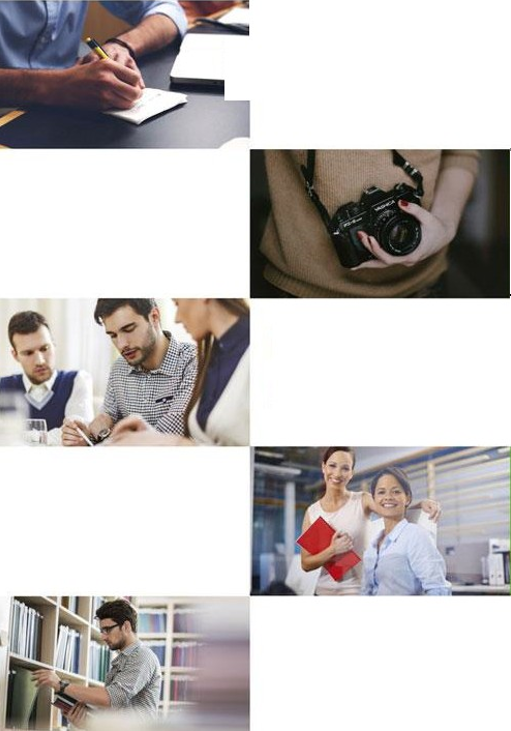 Ddarparu strwythur ychwanegol
Bod yn eglur ynglŷn â disgwyliadau, blaenoriaethau a phwyntiau diweddu
Sylweddoli y gallant ganfod newidiadau yn anodd a lleihau’r rhain
Darparu adnoddau ychwanegol a fydd yn helpu gyda chynllunio a mynd i’r afael â thasgau
Cynnig nifer cyfyngedig o ddewisiadau yn hytrach na dewis rhydd
Diddordebau Arbennig
Gall patrymau ymddygiad cyfyngedig ddod i’r amlwg yn aml fel diddordeb dwys, cyfyngedig neu obsesiynol gan yr unigolyn. Gall diddordeb arbennig unigolyn fod yn fanteisiol i gyflogwyr oherwydd y lefel ddwys o wybodaeth. Fe all dilyn y diddordeb hwn hefyd fod wedi arwain at ddatblygu sgiliau ehangach fel ymchwilio neu gatalogio.
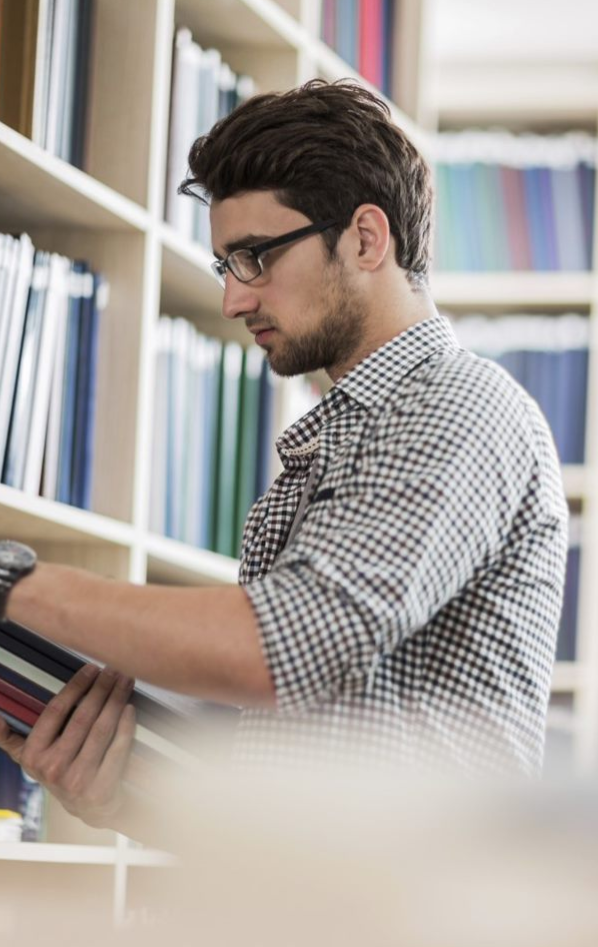 [Speaker Notes: Include links to Temple Grandin]
Addasiadau rhesymol i weithwyr awtistig
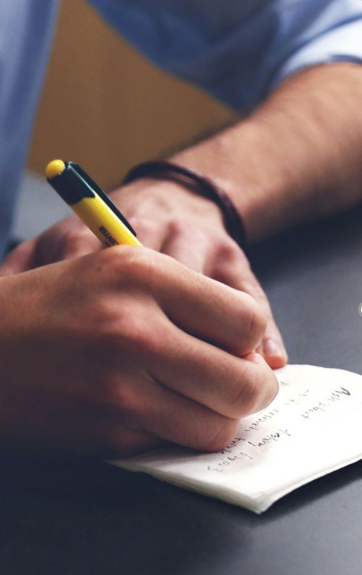 Derbyn yr awtistiaeth

Adnabod cryfderau a heriau

Addasu cyfathrebu bob amser

Bod yn ymwybodol yn synhwyraidd a gwneud addasiadau

Rhowch strwythur ychwanegol

Cefnogaeth i ymwneud â Rhyngweithio Cymdeithasol
Effaith awtistiaeth yn ystod cyfweliadau swyddi
Addasiadau yn ystod cyfweliad am swydd
Effaith awtistiaeth yn ystod cynefino
Addasiadau i gynefino
Effaith awtistiaeth ar Adolygiadau Perfformiad
Addasiadau i Adolygiadau Perfformiad
I ganfod mwy am awtistiaeth gwyliwch ein ffilmiau ‘Beth yw Awtistiaeth’ a ‘Byw gyda Awtistiaeth’:
AutismWales.org/cy/rhieni-a-gofalwyr/beth-yw-awtistiaeth/
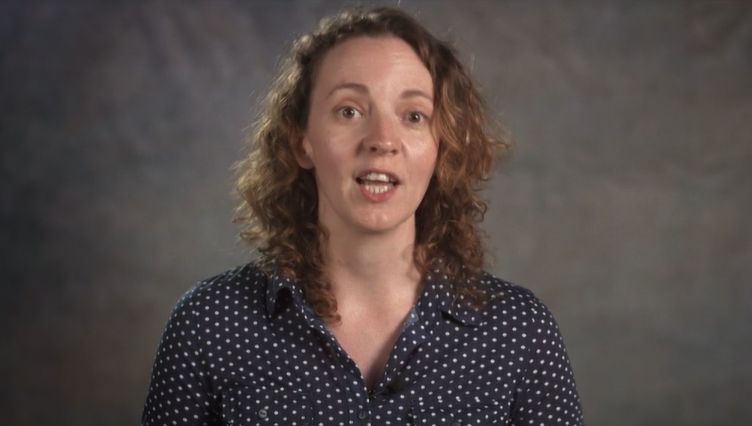 AutismWales.org/cy/rhieni-a-gofalwyr/gwybodaeth-i-rieni-a-gofalwyr/ffilm-byw-gydag-awtistiaeth/
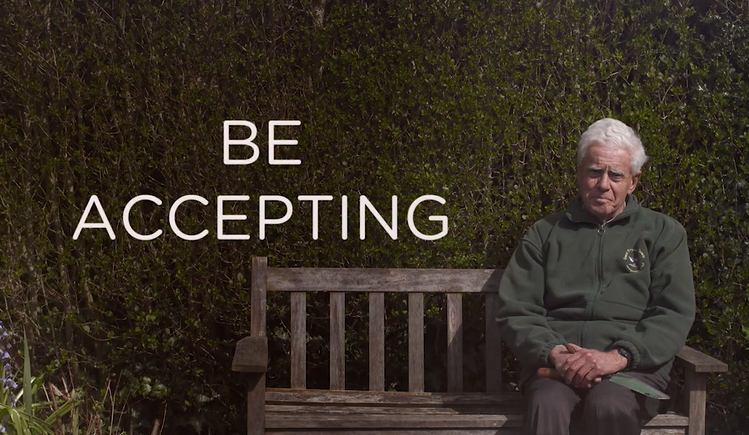 Mae gwybodaeth bellach a dolenni i adnoddau eraill yma:
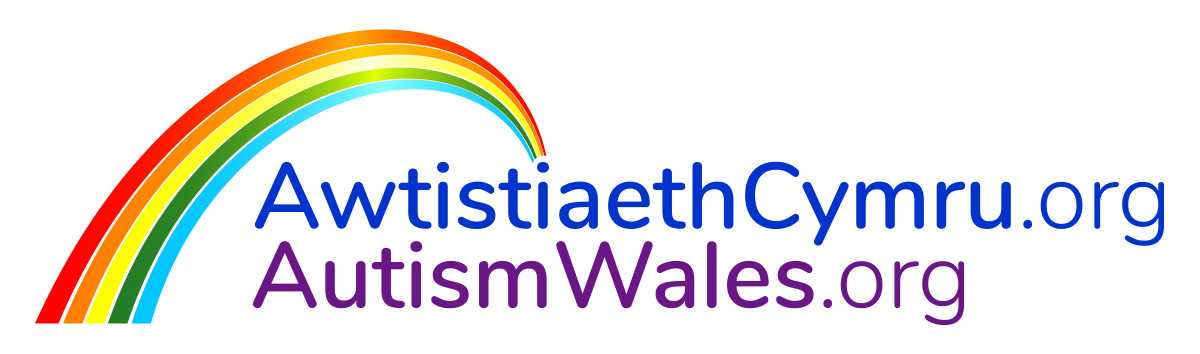 Neu os oes gennych ymholiadau ebostiwch AwitistiaethCymru@WLGA.gov.uk
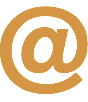 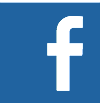 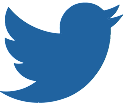 @AutismWales
AutismWales